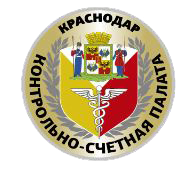 Отчет о деятельности Контрольно-счетной палаты муниципального образования город Краснодар
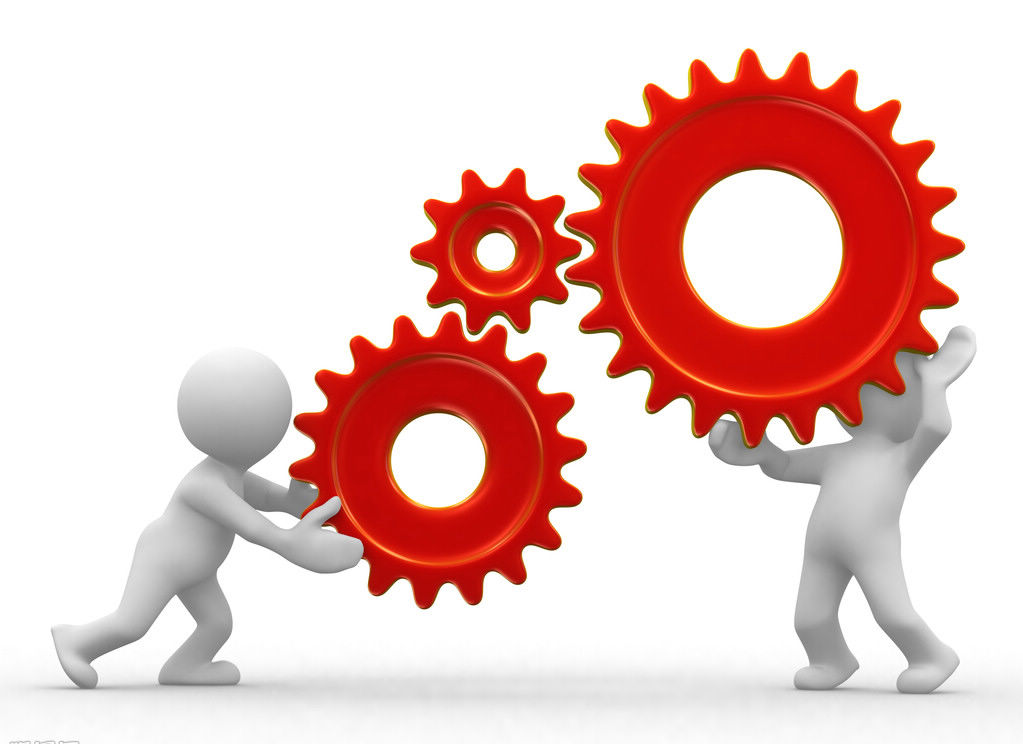 2
0
2
1
Приоритеты контрольной деятельности в 2021 году
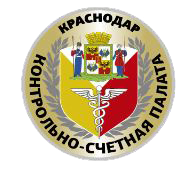 1
Реализация Нацпроектов
Соблюдение условий соглашений по межбюджетным трансфертам
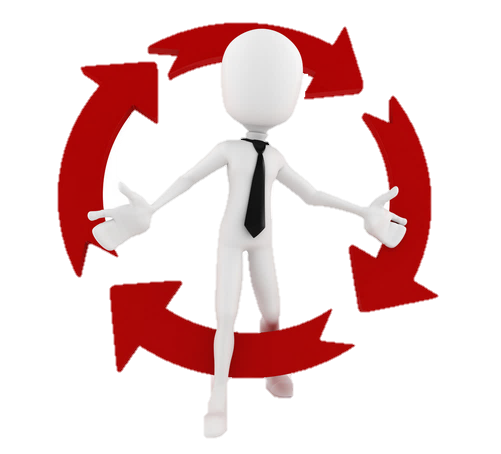 5
2
Качество формирования и исполнения МП
3
Эффективность закупок для муниципальных нужд
4
Учёт и сокращение количества и объема объектов незавершенного строительства
Структура мероприятий и объектов контроля
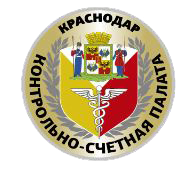 Проведено 134 мероприятия
508 объектов контроля
24 ГАДБ, являющихся органами Федеральной власти и органами власти Краснодарского края
71 контрольное
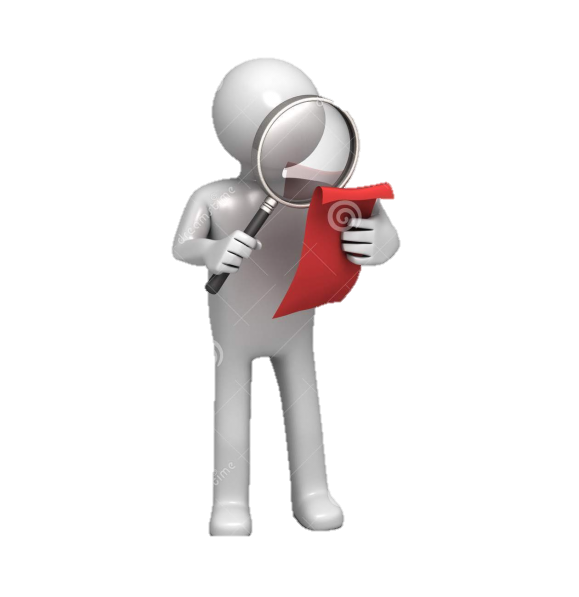 23 ГРБС, являющихся структурными 
подразделениями и органами местного самоуправления
54 
экспертно-аналитических
19 муниципальных учреждений
2 прочих организаций
9 аудитов в сфере закупок
440 заказчиков, осуществляющих закупки за счёт средств местного бюджета
74,1%
Структура выявленных и устраненных нарушений
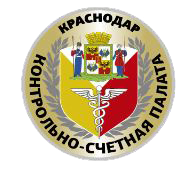 УСТРАНЕНО:
17 656,9
Ведения бухгалтерского учета и составления отчетности
99,9%
68 001,2
В сфере управления муниципальной собственностью
96,4%
Группы нарушений и недостатков ВЫЯВЛЕНО:
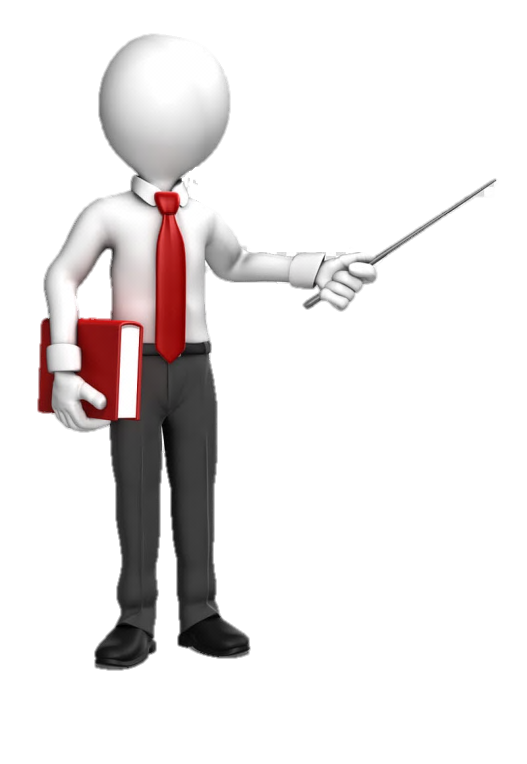 46,8%
В ходе формирования и исполнения бюджета
89 532,0
млн. руб.
3 346,0
Неэффективные расходы
0%
249,3
278,3
При осуществлении муниципальных закупок
0,1%
Реализация результатов мероприятий 
(с учетом ранее проведенных)
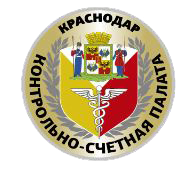 585,9
 млн. руб.
25 950,0 млн.руб.
9 749,6 
млн. руб.
6 163,2 млн. руб.
устранены нарушения порядка использования имущества
 (53 случая)
устранены расхождения данных РМИ и ГАБС 
(по 949 зем. участкам и  4 объектам недвижимости)
дополнительно учтено 
в РМИ
( 37 земельных участков)
устранены нарушения в учете и отчетности 
(233 случая)
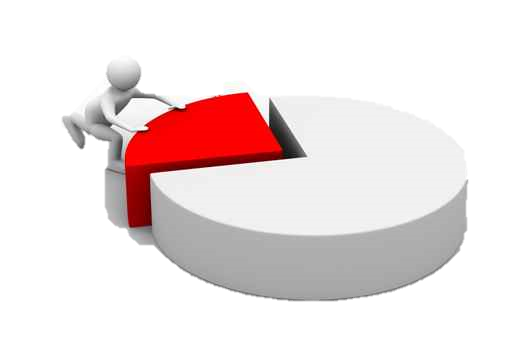 42 951,9 млн. руб.
524,3 млн. руб.
увеличена стоимость  Казны
 (по 7 965 зем.участкам)
включено в РМИ  ОЦИ 
(50  ед.)
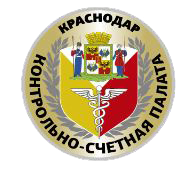 Реализация результатов мероприятий 
(с учетом ранее проведенных)
устранены нарушения бюджетной классификации РФ – 902,3 млн. руб. (содержание дорог в чистоте)
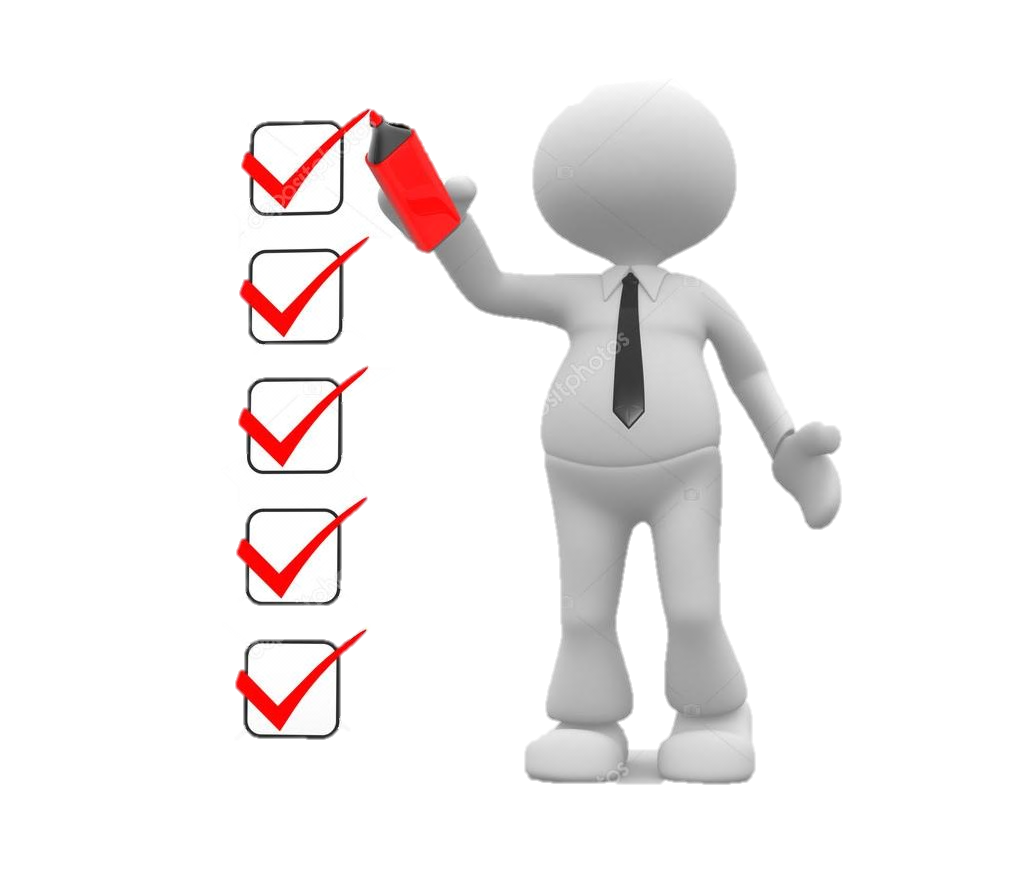 标题一
возвращено денежных средств –  62,7 млн. руб.
выполнено  работ – 12,3 млн. руб.
устранены нарушения в сфере закупок
185,0 млн. руб.
.
обеспечена результативность закупок с нарушенными сроками выполнения работ (по 16 МК)  –  86,5 млн. руб.
Структура выданных и исполненных рекомендаций
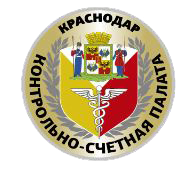 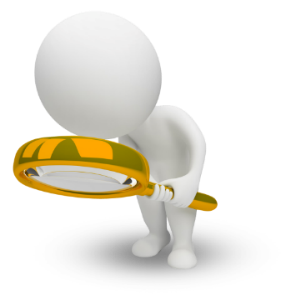 381 
рекомендация
на сумму 
 21 152,8 млн.руб.
Выдано:
Исполнено:
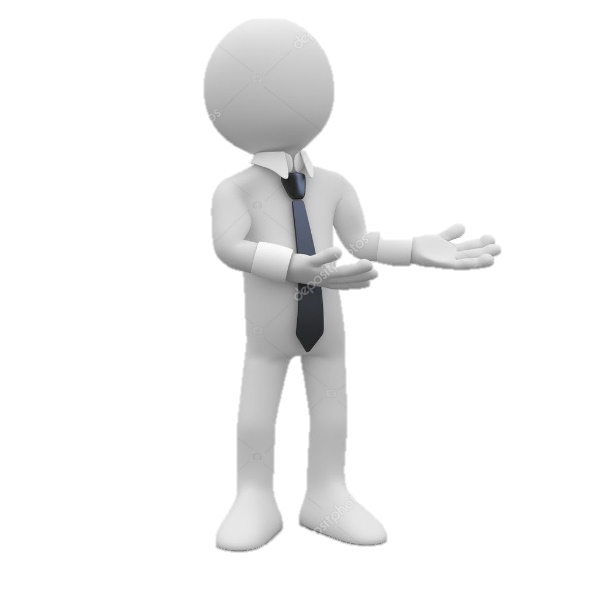 147 
рекомендаций
на сумму 
14 910,7 млн.руб.
35 - по дополнительным         
       источникам доходов

13 - по оптимизации  
       расходов

39 - по   совершенствованию 
       бюджетного процесса

  9 - по предотвращению    
       неэффективных  
       расходов
285 - прочие
29 - по дополнительным         
       источникам доходов
7 -   по оптимизации  
       расходов
26 – по совершенствованию 
       бюджетного процесса
 6 - по предотвращению    
       неэффективных  
       расходов
79 - прочие
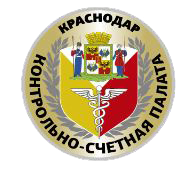 Меры реагирования
33
21
填加标题
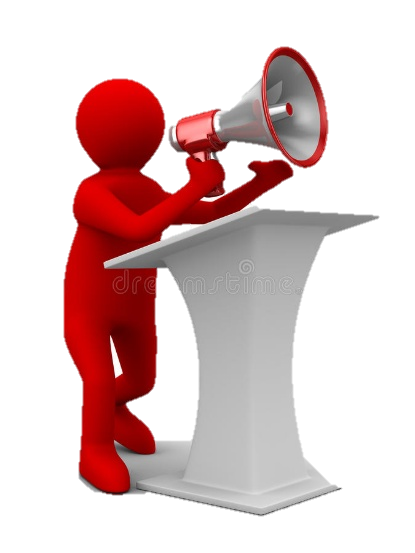 填加标题
Представления
Предписание
В 2021 году направлено:
Исполнено - 21
Исполнено - 32
 На контроле - 1
Привлечено:
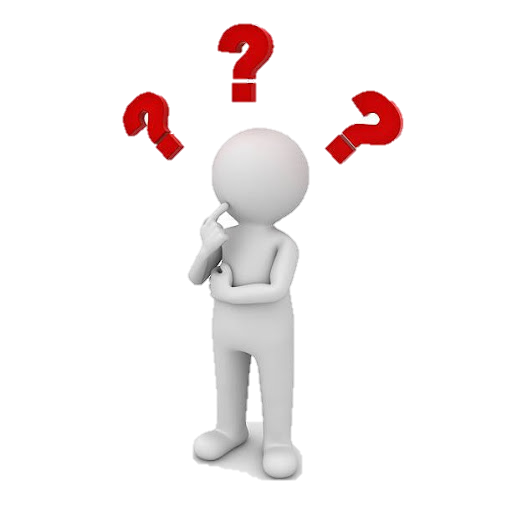 К дисциплинарной ответственности
К административной ответственности
60,0 
тыс.руб. оплачено штрафов
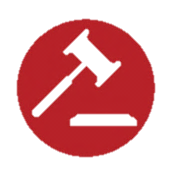 9 должностных лиц
28 должностных лица
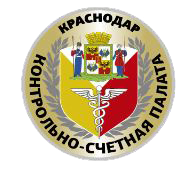 Меры по правовому регулированию по результатам мероприятий
Принято (изменено):

8 муниципальных правовых актов (МПА) по бюджетному процессу и условиям расходования средств
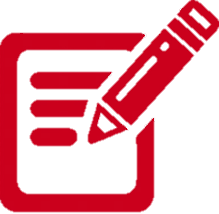 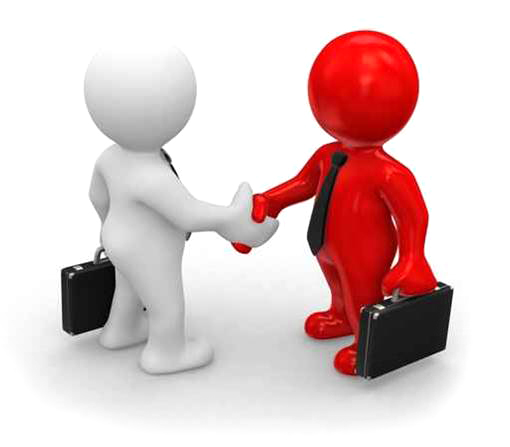 14 локальных актов (ЛА) объектов контроля по учётной политике, порядку организации ВФК и ВФА и др.
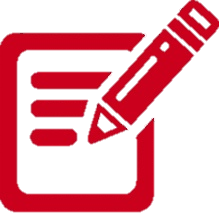 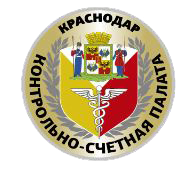 Информирование о результатах мероприятий
Проведено 134 мероприятия, по которым направлено:
материалы экспертиз  по изменениям в МПА в администрацию МО
материалы в городскую Думу
41
33
по 105 мероприятиям
материалы
 Главе МО
39
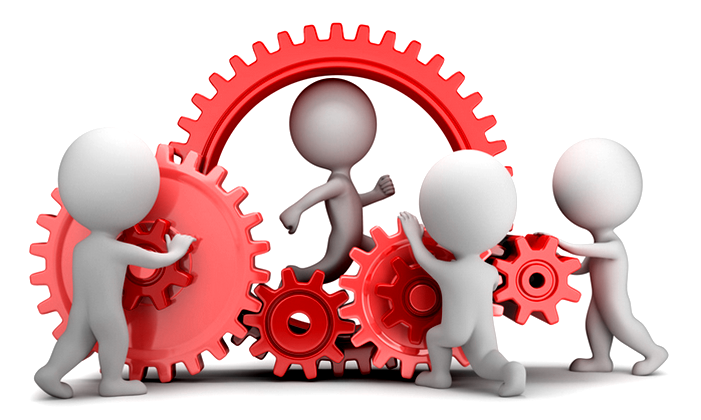 по 103 мероприятиям
материалы в Прокуратуру
83
Взаимодействие по реализации материалов мероприятий
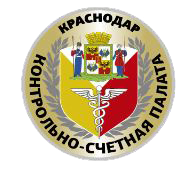 дорожный фонд
Проведены совещания (принято участие) 
(с участием главы МО город Краснодар, заместителей главы, представителей ГРБС, объектов контроля, органами, уполномоченными на контроль в сфере закупок) по вопросам:
финансовое обеспечение учреждений культуры
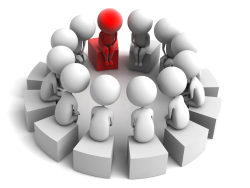 организация питания школьников
незавершенное строительство
проверка отчетности об исполнении местного бюджета за 2020 год
стихийные свалки
закупки
представление интересов местного бюджета в судах
информа-ционные системы
жилфонд
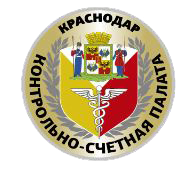 Контроль за наиболее значимыми проблемами
Соблюдение бюджетной классификации расходов в дорожной деятельности
Администрирование доходов
Осуществление закупок
Ведение РМИ, учет и использование объектов  Казны
Исполнение судебных решений
Формирование и расходование дорожного фонда
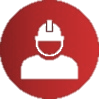 Соблюдение порядка формирования программ
Незавершенное строительство
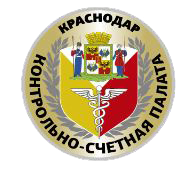 Основные направления  деятельности 
в 2022 году
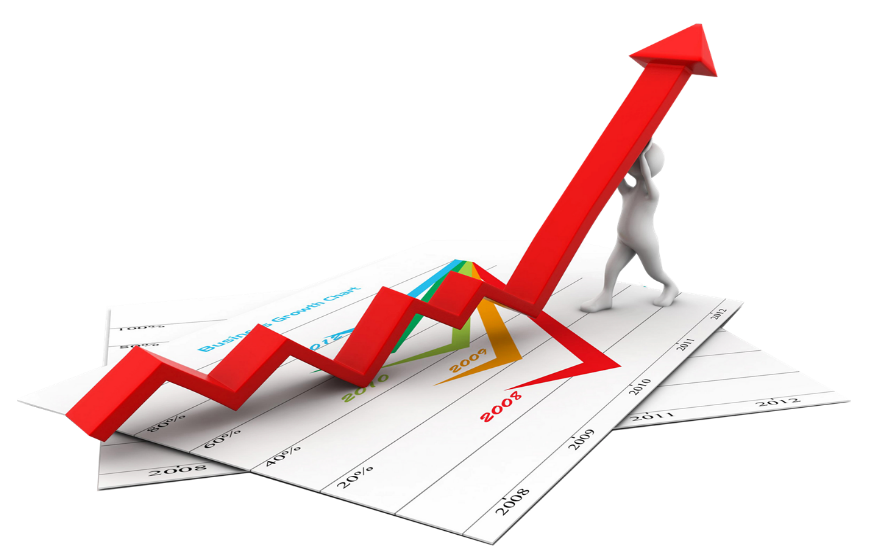 Снижение объемов незавершенного строительства
Стратегический аудит
Формирование современной городской среды
Реализация Нацпроектов
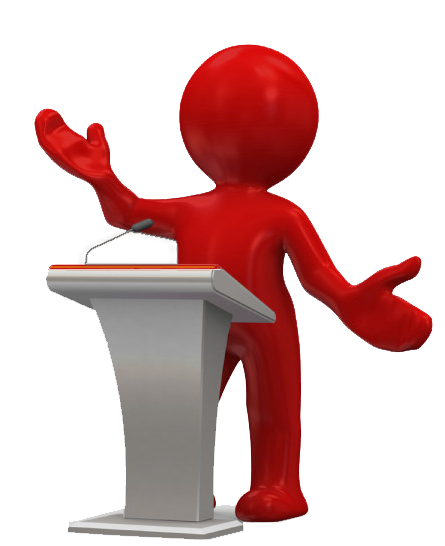 Использование земельных ресурсов
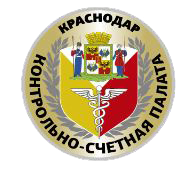 Благодарю за внимание!